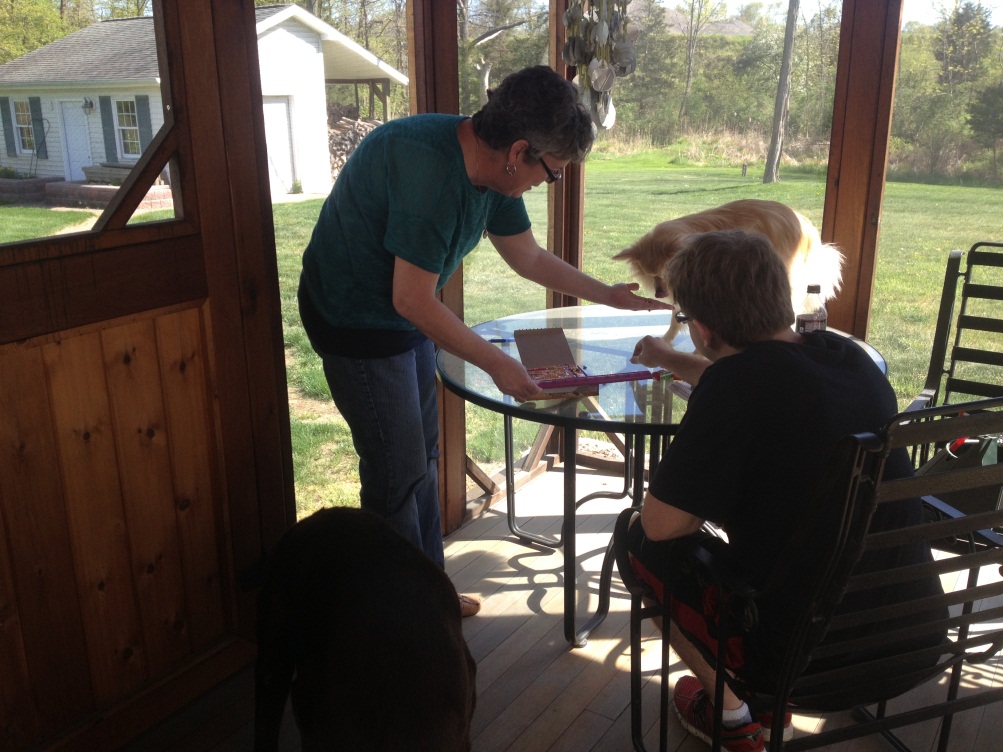 Casey Sutton
Discovering percent error
Goal: 
Students will discover the meaning percent error through their understanding of volume.
objectives
Students will explore their understanding of volume. 
Students will record and measure volume.
Students will build an understanding of percent error.
Discovering volume
Step 1: Measure and Record the dimensions of your Starburst package (in inches)
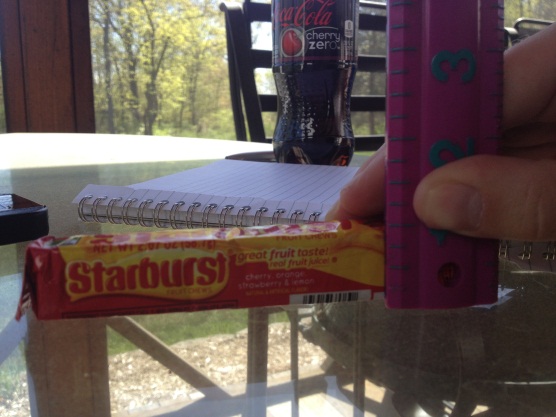 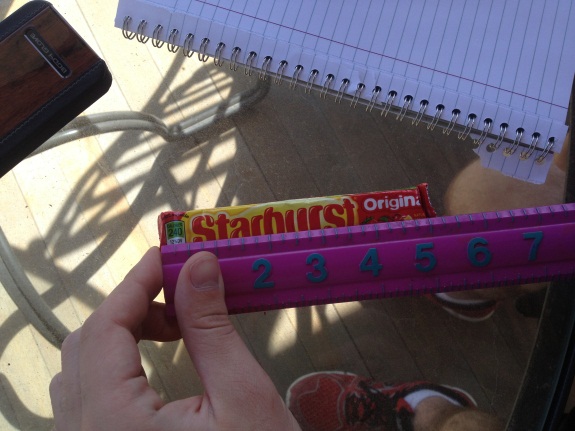 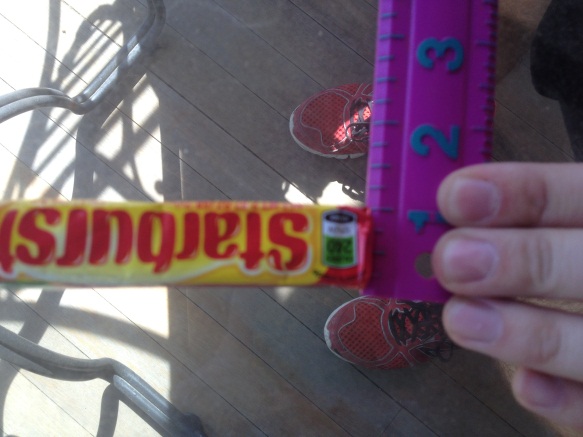 Discovering volume
Step 2: Find out how many Starbursts packages fill up the your box?
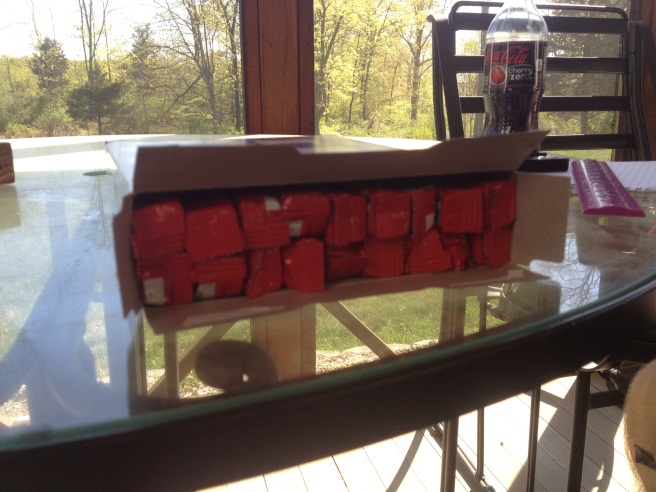 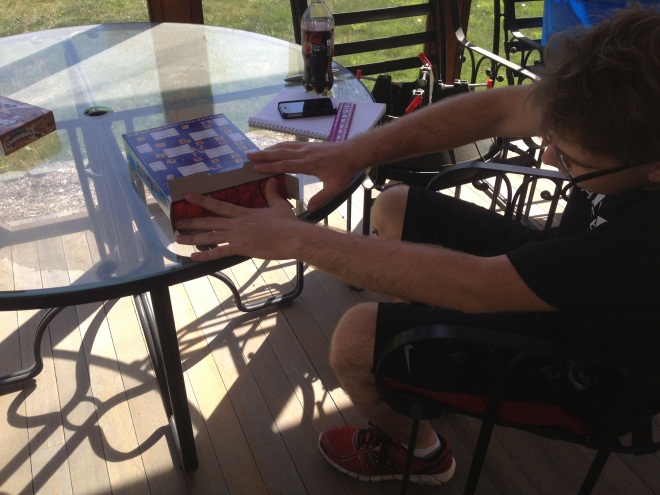 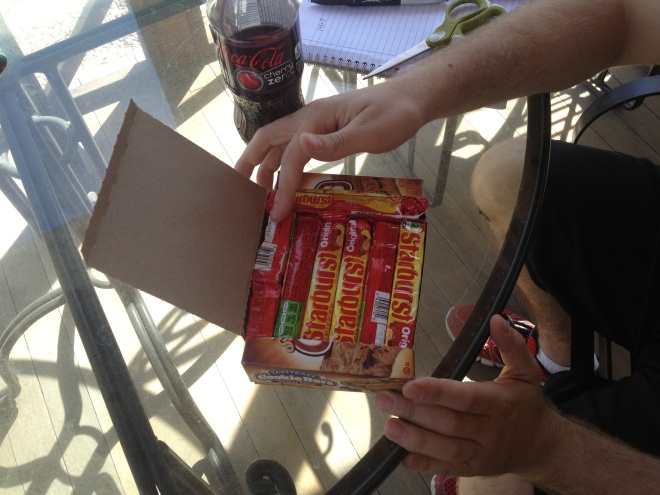 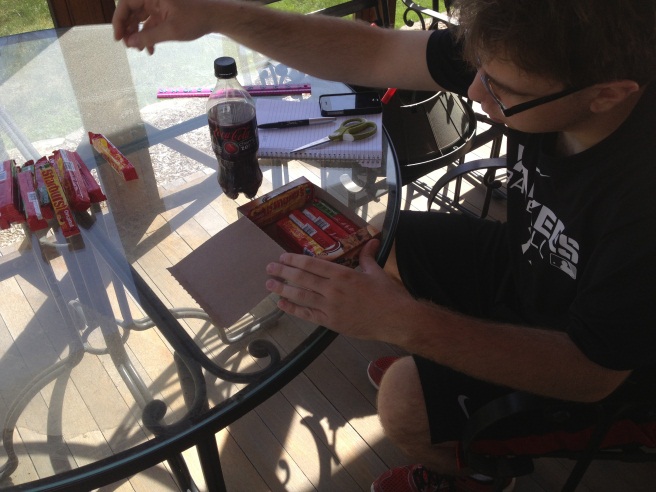 Discovering Volume
Step 3: Determine the Volume of your box by multiplying the volume of ONE Starburst package with how many starburst packages fit in your box.
Discovering volume
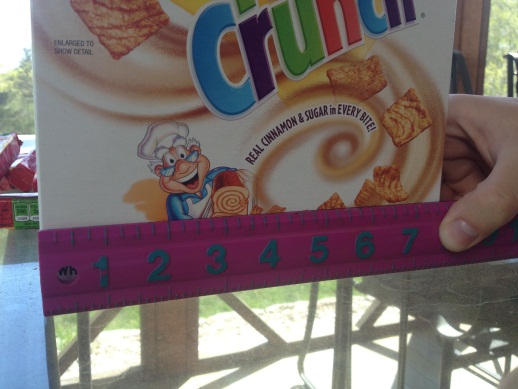 Step 4: Measure the Length, Width and Height of your object (using a ruler)
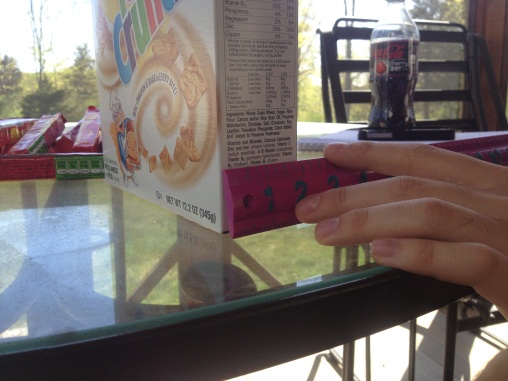 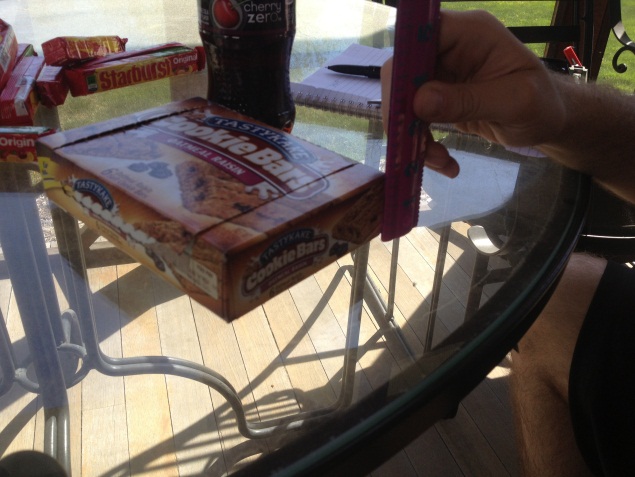 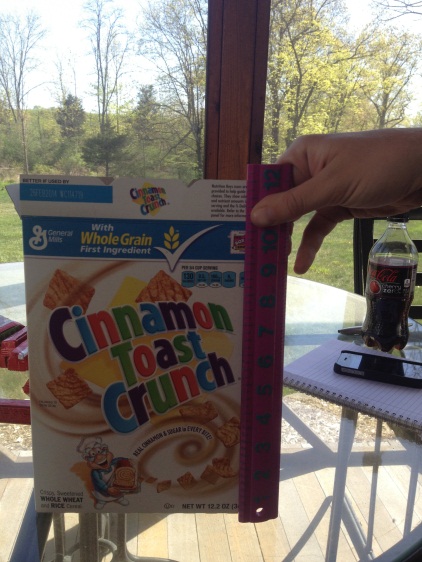 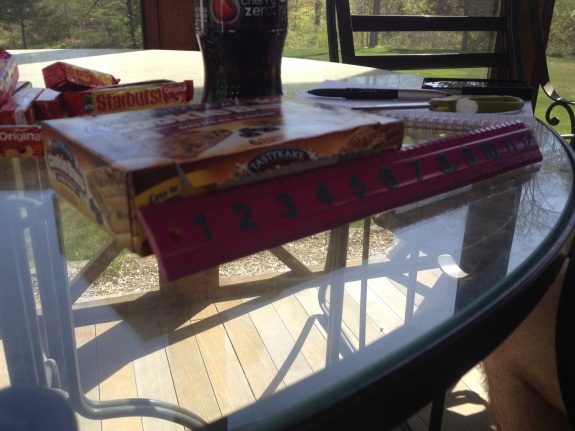 Discovering volume
Discovering volume
Step 6: What do you notice about your answer in step 3 and step 5? What do you think this says about the volume of your box?
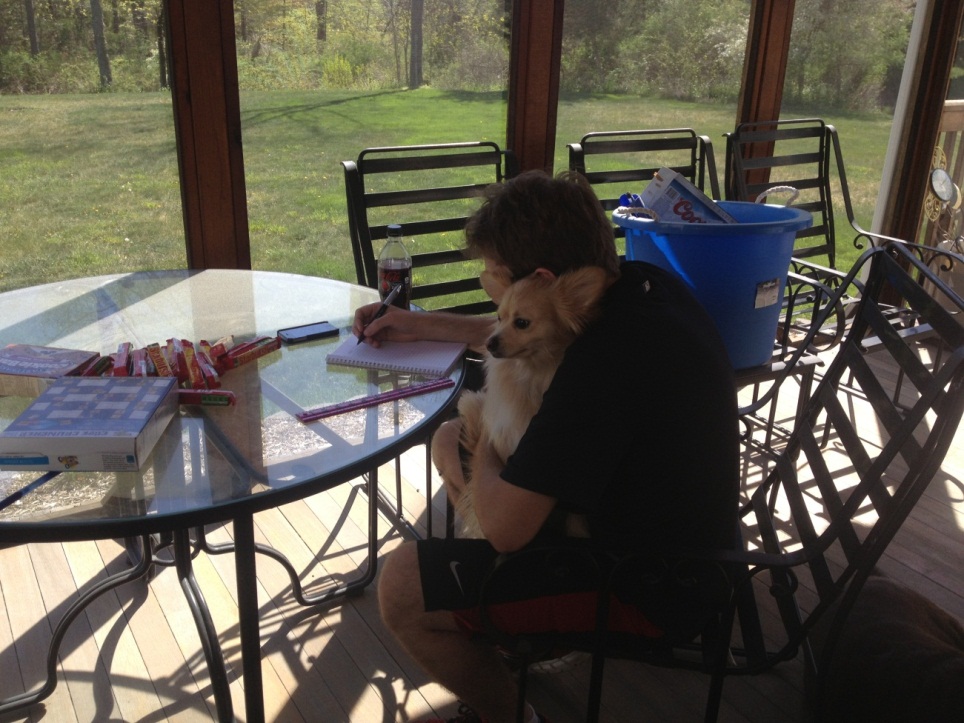 Percent error
Percent  error =                                                                 x 100%
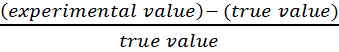 Cinnamon Toast Crunch Box
Fruit Bar Box
Resources
http://www.educationworld.com/a_tsl/archives/06-1/lesson015.shtml